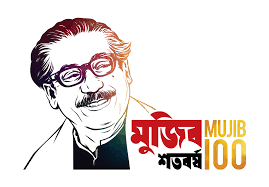 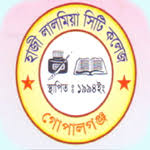 অনলাইন ক্লাসে সকলকে স্বাগত
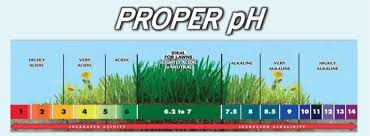 Dr. Pronay Bala, Assistant Professor, Agricultural studies,Haji Lalmia City College,Gopalganj
পরিচিতি
শিক্ষক পরিচিতি
পাঠ পরিচিতি
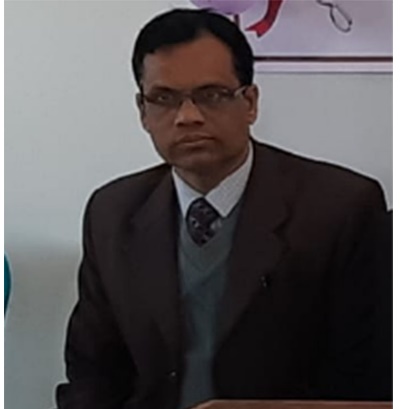 কৃষিশিক্ষা ১ম পত্র
একাদশ-দ্বাদশ  শ্রেণি
  ২য় অধ্যায়
ড প্রণয় বালা
সহকারী অধ্যাপক, কৃষিশিক্ষা
হাজী লালমিয়া সিটি কলেজ
গোপালগঞ্জ ।
একটি ভিডিও দেখি
আজকের পাঠ
মাটির ক্ষারত্ব
Dr. Pronay Bala, Assistant Professor, Agricultural studies,Haji Lalmia City College,Gopalganj
শিখনফল
এই পাঠ শেষে শিক্ষার্থীরা...
মাটির ক্ষারত্ব সম্পর্কে ধারণা লাভ করতে পারবে।
ক্ষারীয়  মাটির বৈশিষ্ট্য বর্ণনা করতে পারবে।
মাটিতে ক্ষারত্ব সৃষ্টির কারণ ব্যাখ্যা করতে পারবে।
মাটির ক্ষারকতা দূরীকরণের উপায় ব্যাখ্যা করতে পারবে।
মাটি সংশোধনের উপযোগিতা বিশ্লেষণ করতে পারবে।
ভূমির উর্বরতা বৃদ্ধিতে মাটি সংশোধনের গুরুত্ব উপলব্ধি করতে পারবে।
ক্ষারীয় মাটি কী/ ক্ষারীয় মাটি কাকে বলে?
ক্ষারীয় মাটি -   মাটিতে  হাইড্রোজেন আয়ন (H+) এর চেয়ে হাইড্রোক্সিল আয়ন (OH-) এর ঘনত্ব বেড়ে গেলে মাটির pH ৭ এর উপরে ওঠে যায়, তখন ঐ মাটিকে ক্ষারীয় মাটি বলে।
Dr. Pronay Bala, Assistant Professor, Agricultural studies,Haji Lalmia City College,Gopalganj
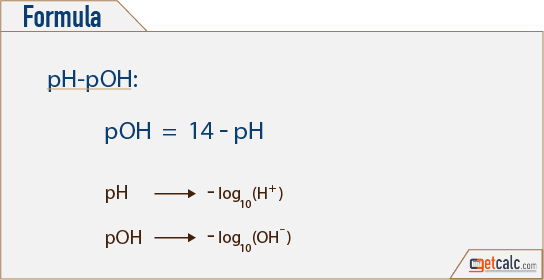 Dr. Pronay Bala, Assistant Professor, Agricultural studies,Haji Lalmia City College,Gopalganj
বাংলাদেশের মাটির অম্লত্ব ও ক্ষারত্বের অবস্থা
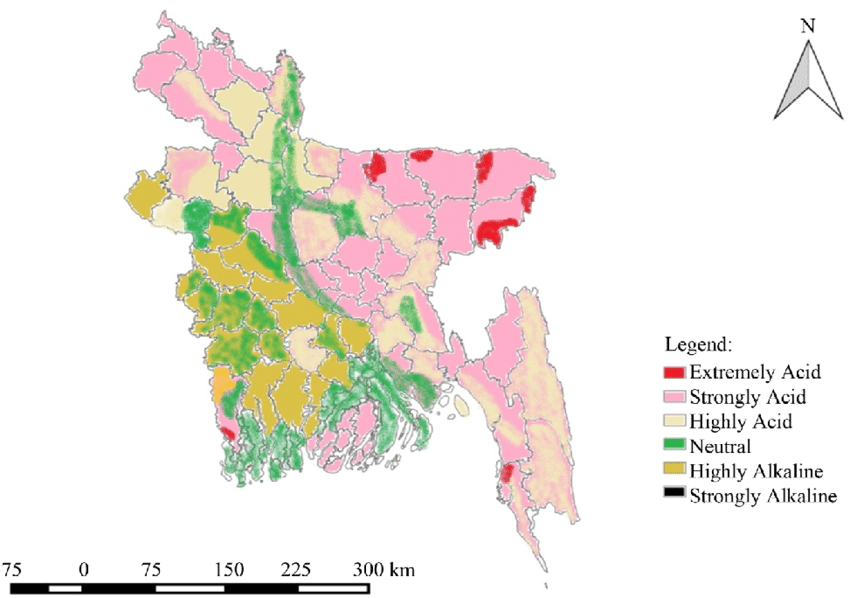 ক্ষারীয় মাটির বৈশিষ্ট্য
pH > 7
অণুজীবের কার্যাবলি কমে যায়
< Fe, Al, Mn
> Ca, Mg, Na
ফসফরাস এর অভাব দেখা দেয়
কর্দম বা এঁটেল কণা ও জৈব পদার্থ কমে যায়
< N অপচয়
খেজুর, তাল, নারিকেল, আখ, ডাল জাতীয় ফসল
লিটমাস পেপারের সাহায্যে
১
মাটির অম্লত্ব ও ক্ষারত্ব পরিমাপ পদ্ধতি
pH মিটারের সাহায্যে
২
চার উপায়ে মাটির অম্লত্ব ও ক্ষারত্ব পরিমাপ করা যায়।
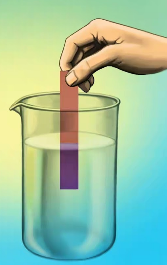 ৩
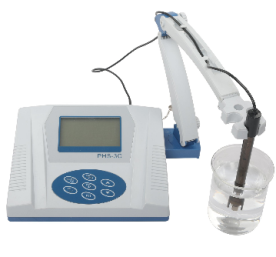 মৃত্তিকা পরীক্ষা কিটের সাহায্যে
৪
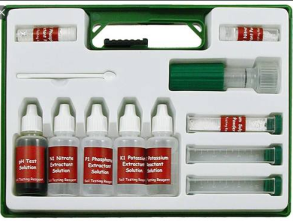 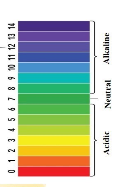 রঙ চার্টের সাহায্যে
ক্ষারত্বের প্রভাব
পানি ও বায়ু চলাচল বাধাগ্রস্থ হয়।
গাছের মূল ভালোভাবে প্রবেশ করতে পারে না।
ক্যালসিয়াম, ম্যাগনেশিয়াম অগহণযোগ্য হয়।
ম্যাগনেশিয়াম ও মলিবডেনামের আধিক্য দেখা যায়।
Dr. Pronay Bala, Assistant Professor, Agricultural studies,Haji Lalmia City College,Gopalganj
মাটিতে ক্ষারত্ব সৃষ্টির কারণ
ক্ষারীয়
 শিলা
ক্রুটিপূর্ণ
নিষ্কাশন
ক্ষারীয় সার
সামুদ্রিক
 জলোচ্ছ্বাস
Na যুক্ত
 সেচের পানি
 ব্যবহার
জলবায়ুগত
 কারণ 
(<Ca, Mg চুয়ানী )
মাটির ক্ষারকতা দূরীকরণের উপায়
(1) With Sulphur:

(i) 2S + 3O2 = 2SO3
(ii) SO3 + H2O = H2SO4
In the next step, if soil is calcareous—
(iii) H2SO4 + CaCO3 = CaSO4 + CO2 + H2O
(iv) 2Na-Clay + CaSO4= Ca-Clay + Na2SO4
But if the soil is non-calcareous—
(v) 2Na-Clay + H2S04= 2H-clay + Na2S04
মাটি সংশোধন
রাসায়নিক পদার্থ প্রয়োগ করে মাটির প্রতিক্রিয়া পরিবার্তন করে ফাল চাষের উপযোগী ক্রে তোলাকে মাটি সংশোধন বলে।
মাটি সংশোধনের উপযোগিতা
মাটি ফসল উৎপাদনের উপযোগী হয়।
মাটির উর্বরতা  বৃদ্ধি পায়।
ফসল উৎপাদন বাড়ে।
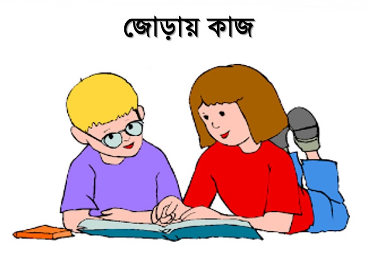 মাটির ক্ষারত্ব ফসলের উপর কি প্রভাব ফেলে ব্যাখ্যা কর।
Dr. Pronay Bala, Assistant Professor, Agricultural studies,Haji Lalmia City College,Gopalganj
মূল্যায়ন
১। মাটির ক্ষারকত্ব কী?
২। মাটির ক্ষারকত্ব সৃষ্টির কারণগুলো কী কী?
৩। ক্ষারীয় মাটি সংশোধনের উপায়গুলো কী কী?
Dr. Pronay Bala, Assistant Professor, Agricultural studies,Haji Lalmia City College,Gopalganj
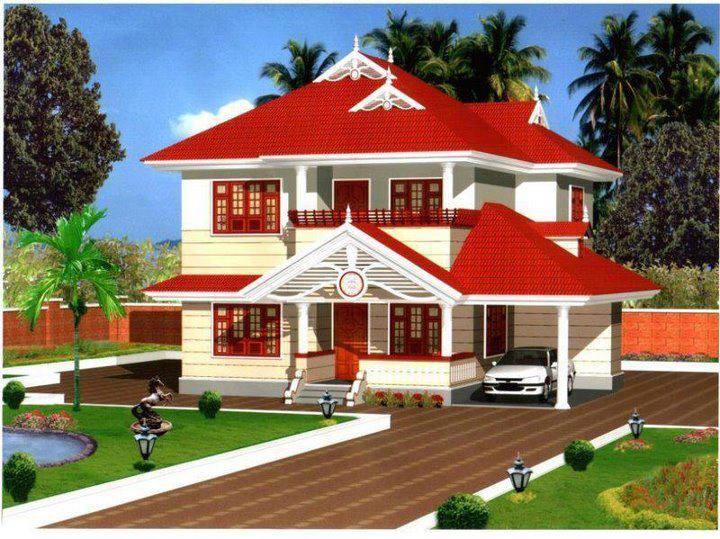 বাড়ির কাজ
বাংলাদেশের মাটি  ক্ষারত্ত্বের প্রভাব এবং ক্ষারমাটি সংশোধনের উপায় লেখ ।
Dr. Pronay Bala, Assistant Professor, Agricultural studies,Haji Lalmia City College,Gopalganj
ধন্যবাদ
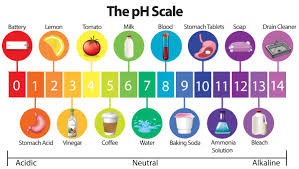 Dr. Pronay Bala, Assistant Professor, Agricultural studies,Haji Lalmia City College,Gopalganj